Basis of the BOLD signal
Ryan Oakeson & Helen Olawole-Scott
Expert: Nadine Graedel
1
overview
MRI basics
 The MRI scanner 
Precession 
Excitation (Radio Frequency) 
T1, T2, T2* weighted images 
Gradient coils 
BOLD signal
Hemoglobin 
Hemodynamic response function (HRF)
Magnetic susceptibility 
fMRI pros and cons 
fNIRS 
fNRIS pros and cons
2
Magnetic Resonance imaging (MRI)
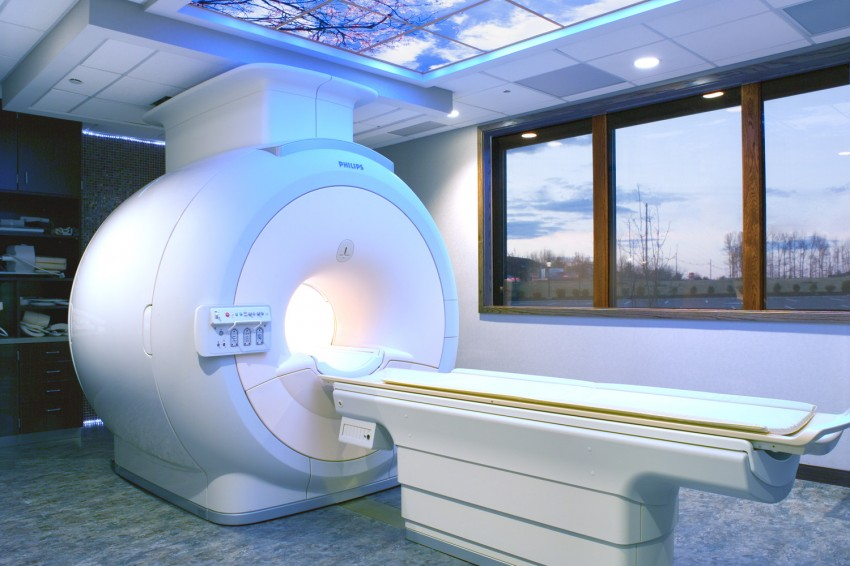 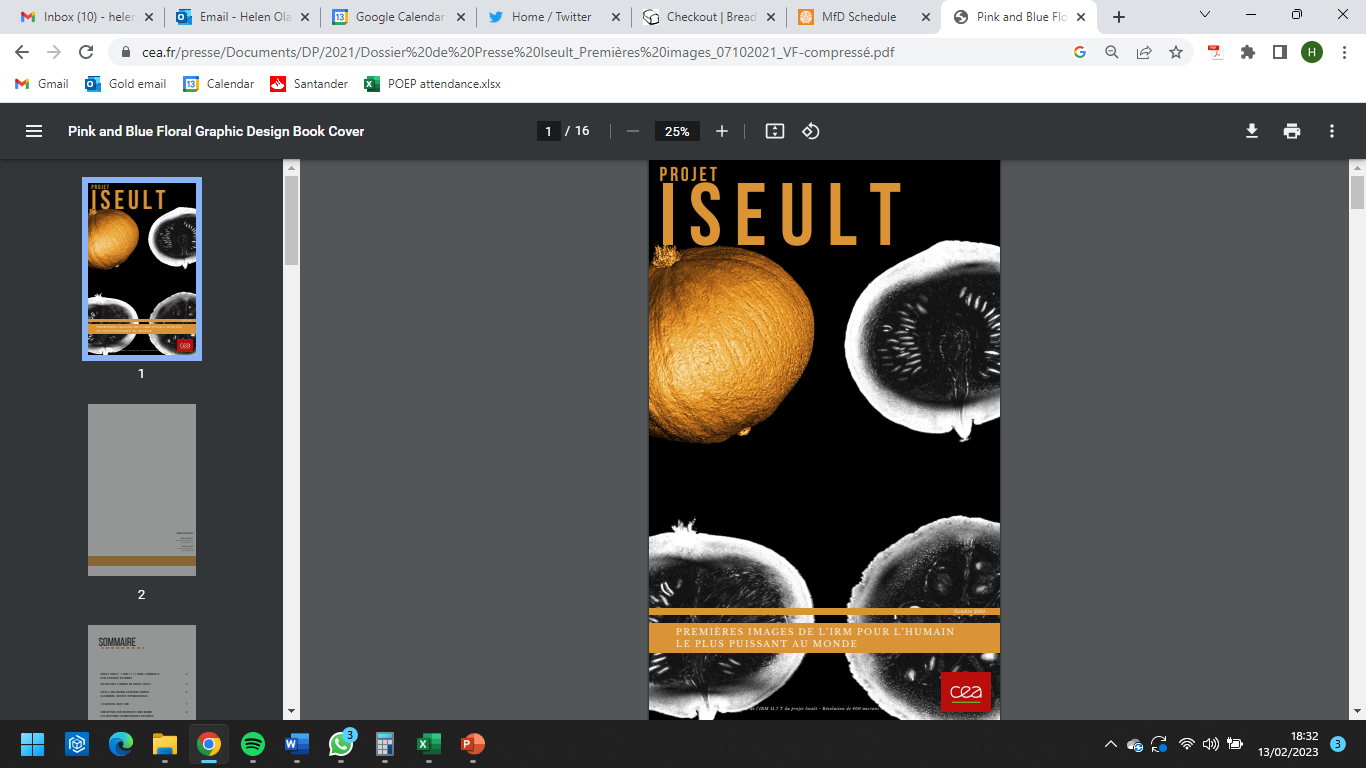 Non-invasive imaging method used for detection, diagnosis and treatment monitoring 
MRI - uses spatial difference in resonance frequencies in different locations to form anatomical images
fMRI - uses magnetic properties of haemoglobin to create images illustrating changes in cortical blood flow
MRI strength between 1.5-7 tesla (**now 11.7T!**)
Scanner has many coils to produce different magnetic fields
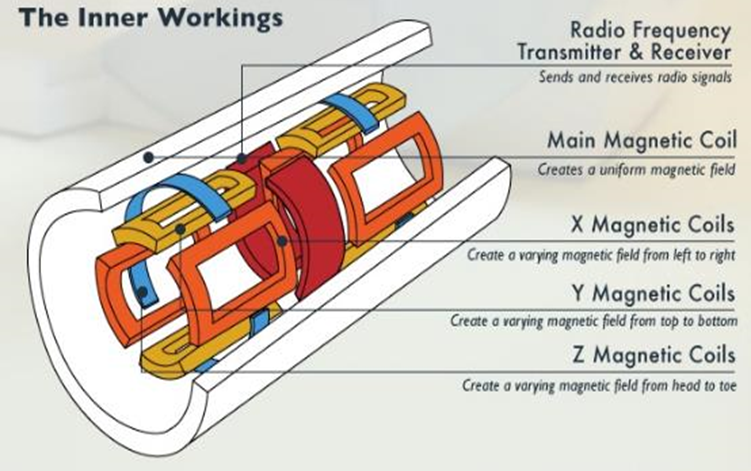 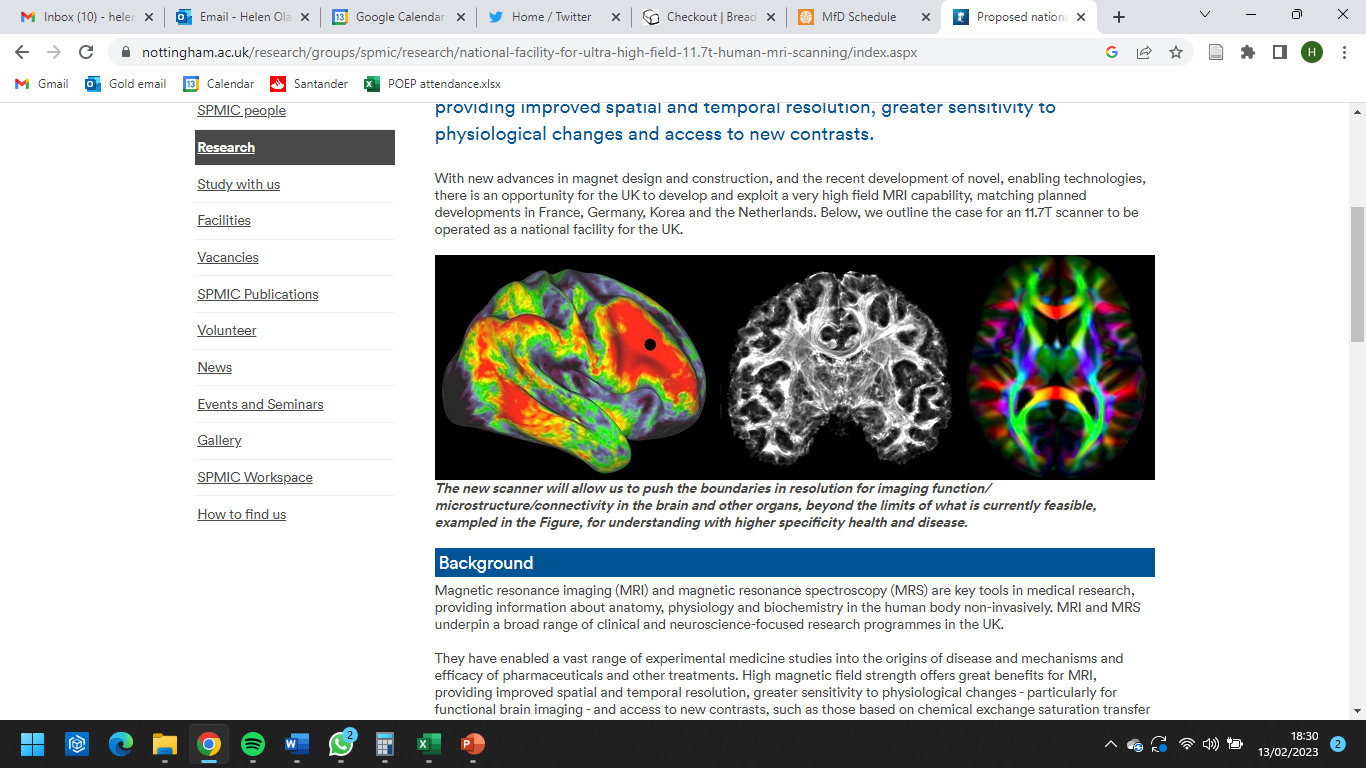 3
The benefits of water
Hydrogen atoms (protons) spin and have an overall positive charge 
Net Magnetization Vector (M) = net direction of the protons’ magnetic fields in one unit of volume 

Resonant characteristics 
Absorbing and re-radiating resonant (Larmor) frequency radiation 
Magnetic resonance (MR) signal
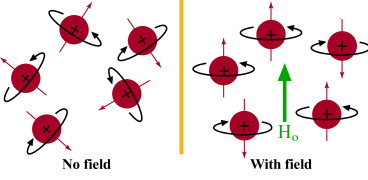 72% water
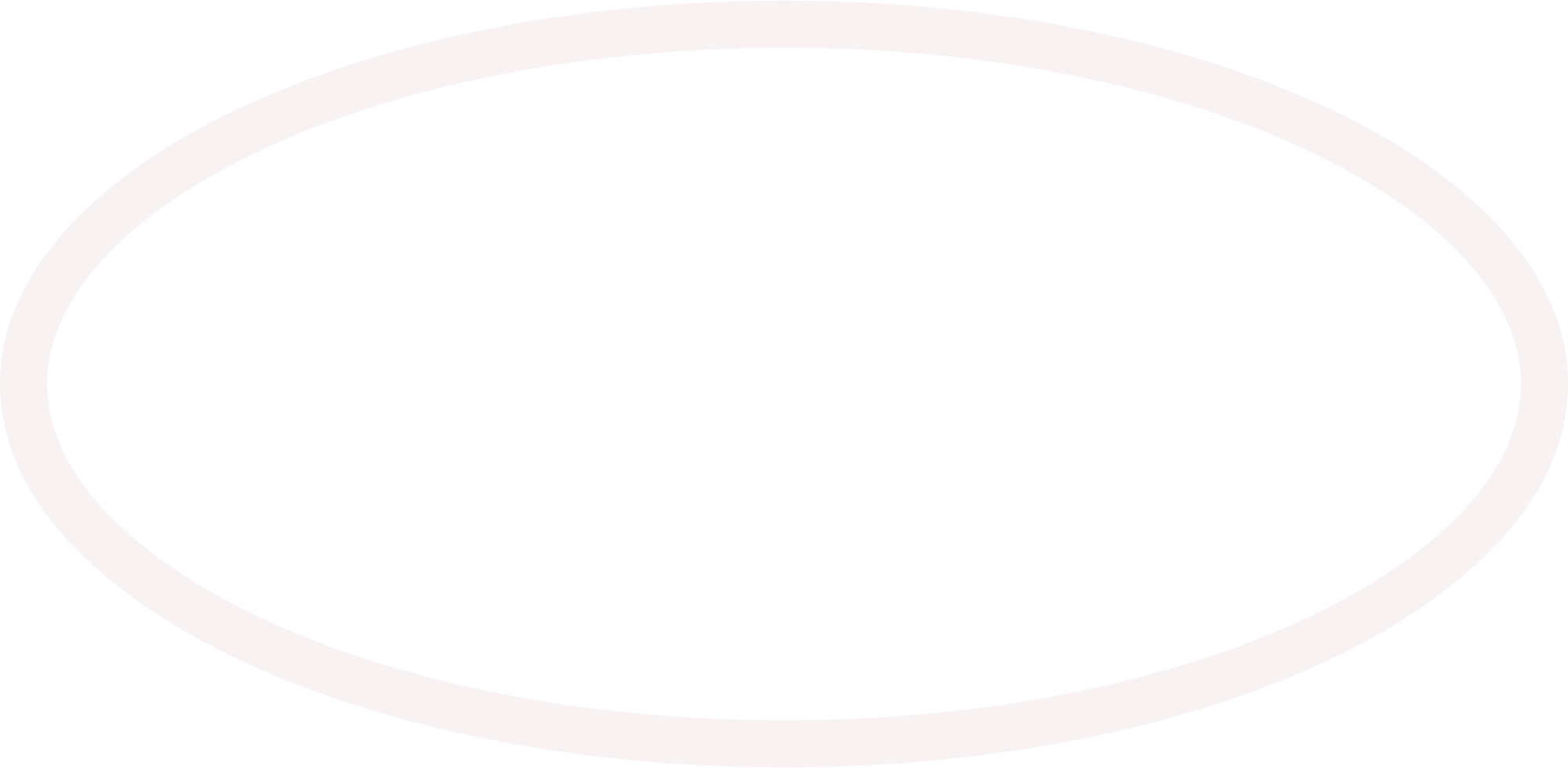 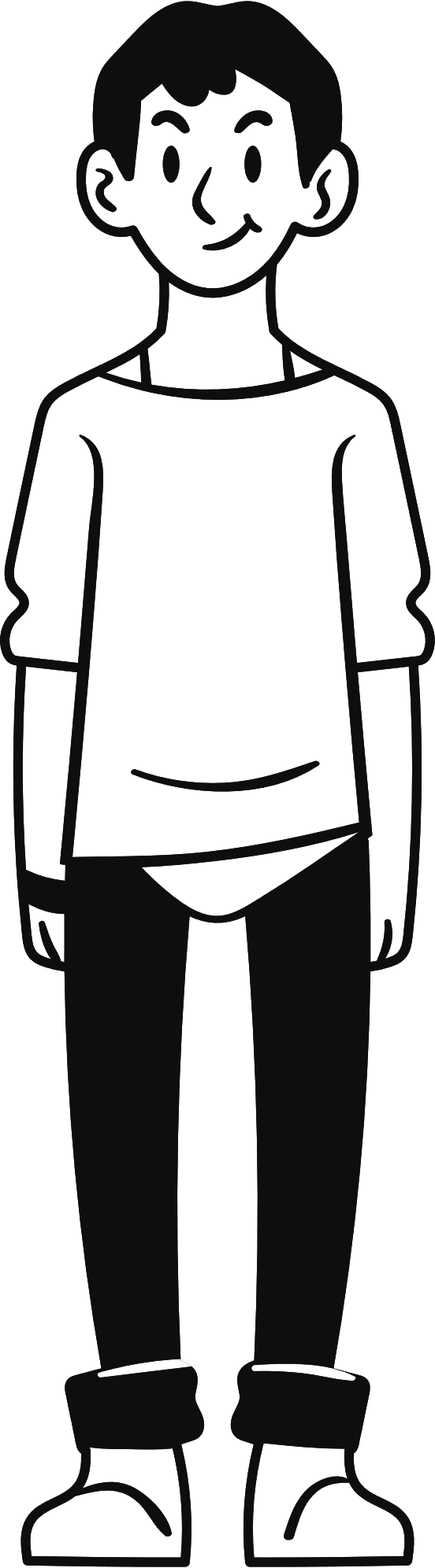 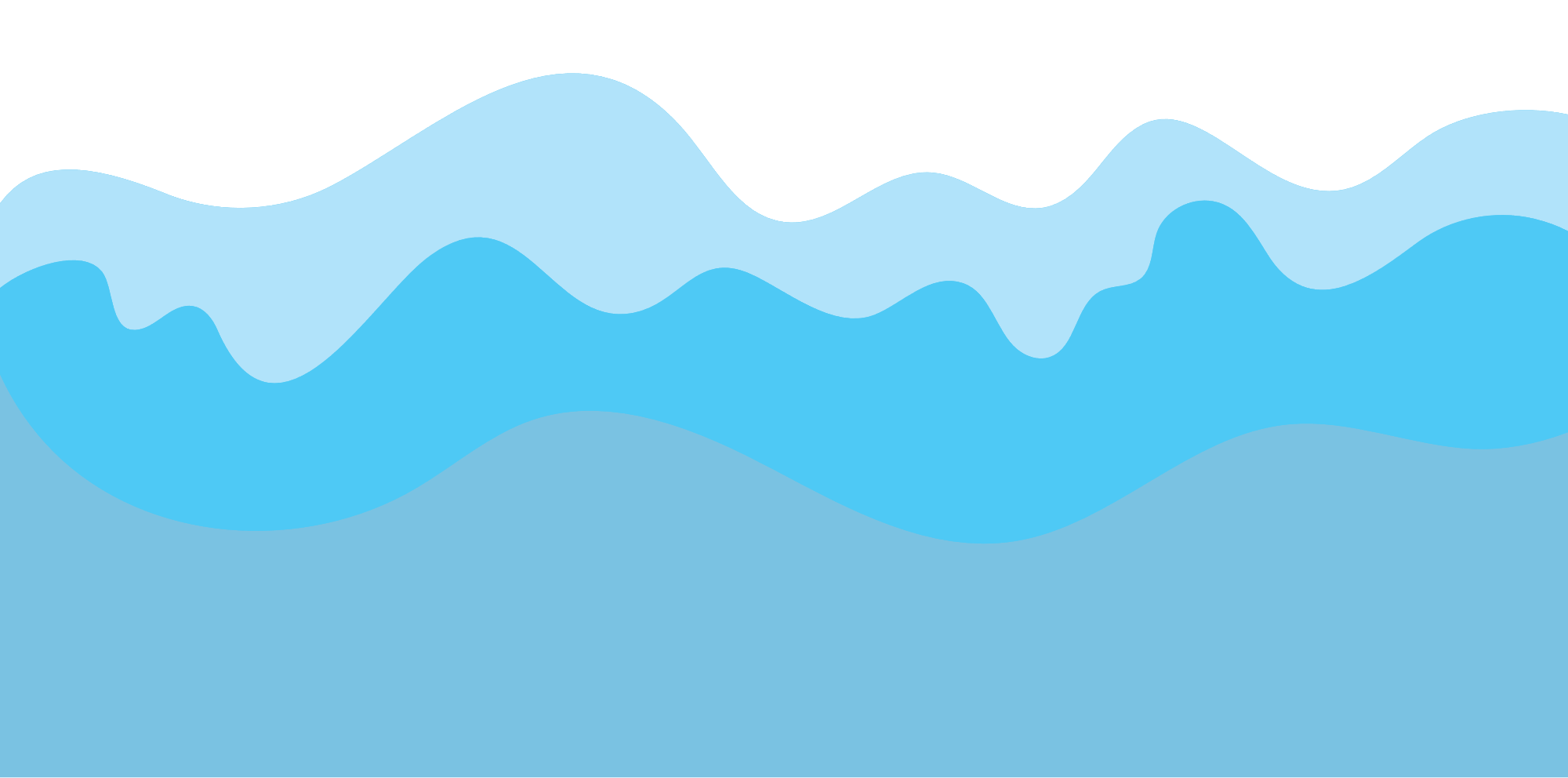 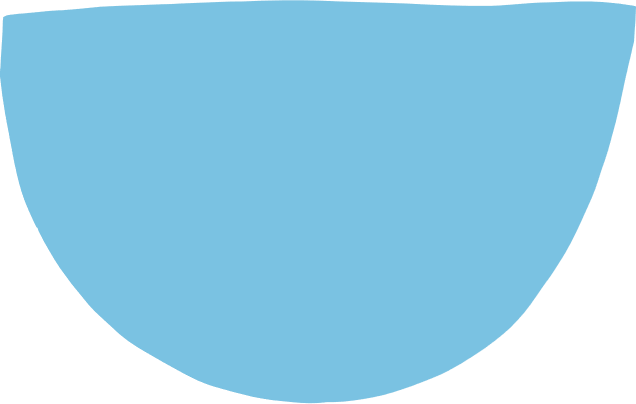 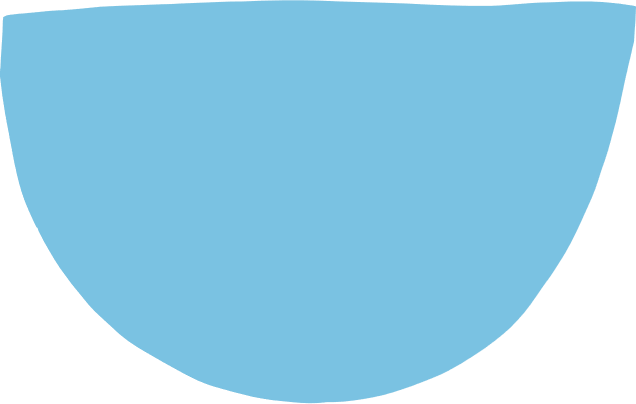 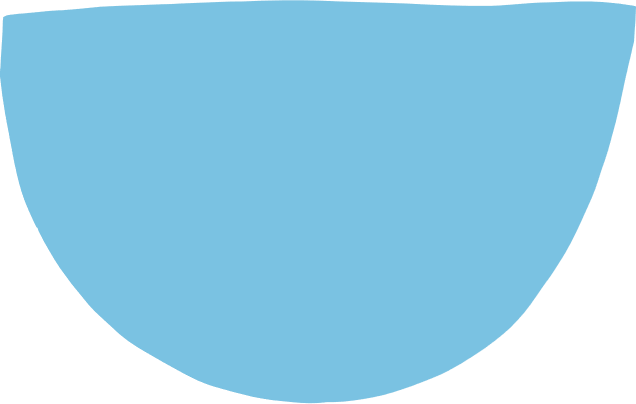 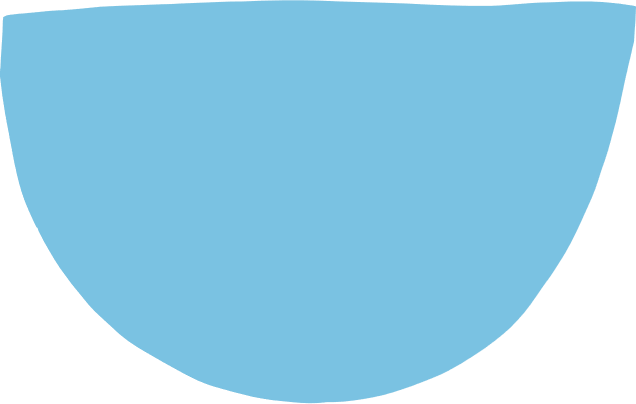 4
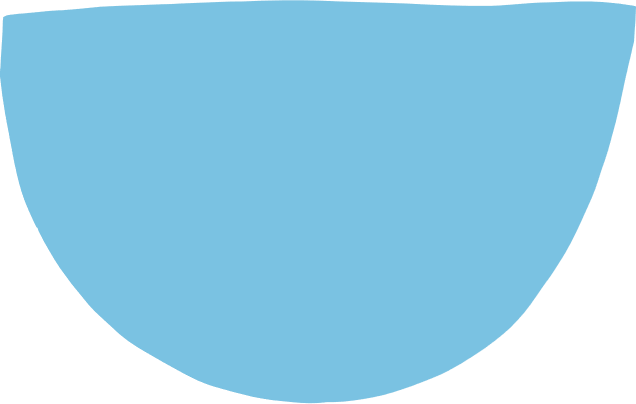 What happens inside the scanner?
M = the net direction of the protons’ magnetic fields in one unit of volume
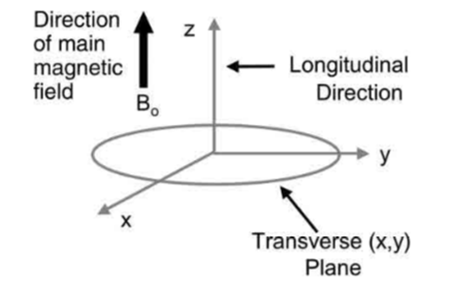 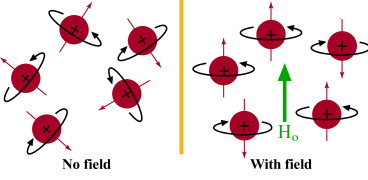 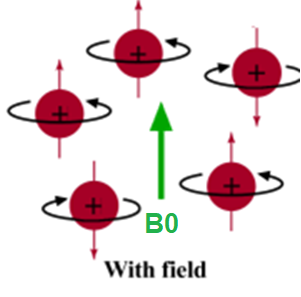 M
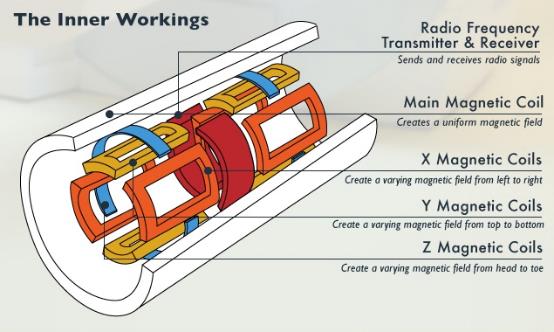 5
Precession
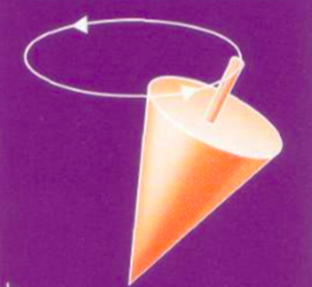 Spins rotate or precess about an applied magnetic field, at the Larmor Frequency
 ω0 = γ Β0
ω0   resonant frequency (e.g., 63.87 Hz for 1.5 T scanner)
γ     gyromagnetic ratio (42.58Hz for Hydrogen)
Β0     magnetic field strength (1.5-7 T)

Precession frequency depends on the strength of the magnetic field
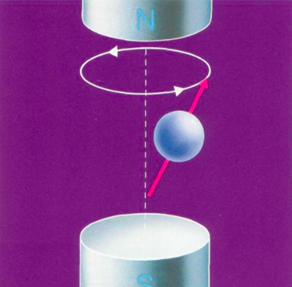 6
Excitation - Radio Frequency (B1)
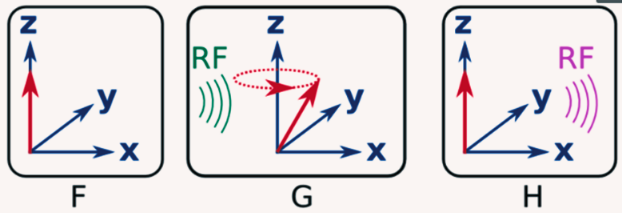 The Radio Frequency (RF) transmitter introduces a second field – B1
RF pulses knock the precessing protons in the transverse (X/Y) plane
When RF pulses stop, protons precess back to their original alignment with B0, releasing the absorbed energy = MR signal

Spin recovery (T1) – precession back towards B0 (longitudinal component o M)
Phase decay (T2) – Dephasing of spins along the transverse component of M
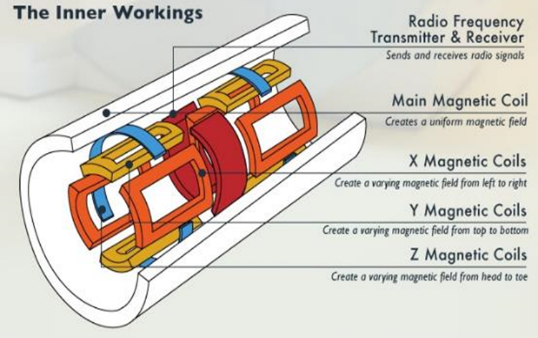 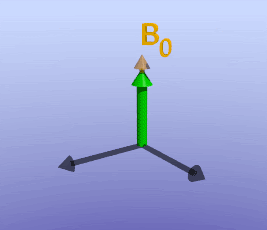 7
T1 weighted images
The T1 (i.e. the rate at which protons transfer energy to the environment) depends on tissue composition 
MRI contrast is determined by the relaxation times as well as experimental timing (TE and TR)
T1-weighting is typically achieved using short repetition time, such that tissues are at different stages of T1-recovery when the RF pulse is played
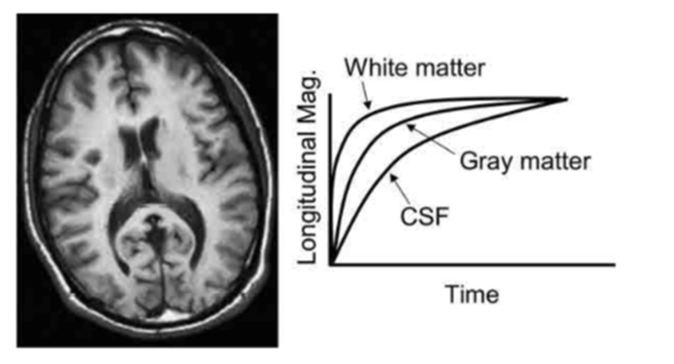 Repetition times (TR) = is the amount of time between successive RF pulses applied to the same slice
Echo times (TE) = is the time between the delivery of the RF pulse and the receipt of the echo signal
8
T2 weighted images
The RF pulse “knocks” the magnetisation vector M out of alignment with B0
The MRI signal measured is proportional to the length of the magnetization vector M in the transverse plane
Over time interactions between the spins mean they lose coherence and dephase, resulting in lower MRI signal.
This process is called T2-relaxation and is governed by the time-constant T2.
Like for T1, T2 is tissue-dependent and with appropriate choice of TE/TR T2-weighted images can be generated.
M
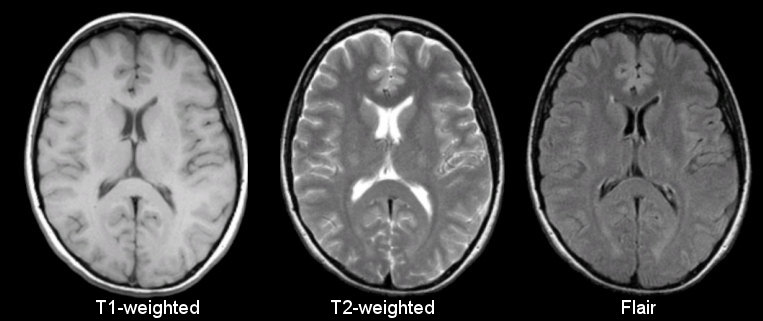 Dephasing
9
T2* weighted images
Magnetic field inhomogeneities also cause dephasing
Time constant T2* describes signal decay caused by T2 as well as field inhomogeneities
T2* is defined as the time for the transverse component of the magnetisation to loose 63% of its value  
T2* imaging is the contrast typically used in BOLD fMRI
M
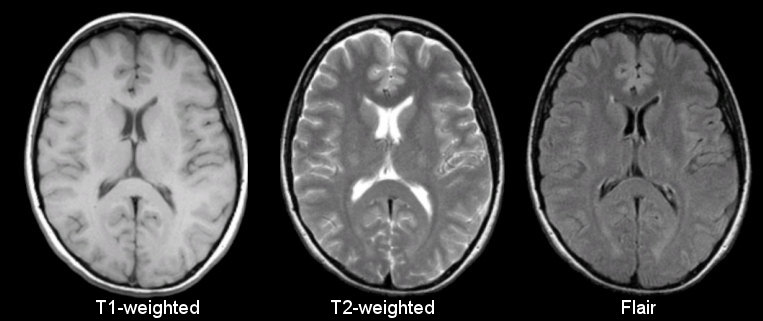 Dephasing
10
Gradient Coils give us Spatial Localisation
Gradient coils produce gradient magnetic field in X/Y/Z planes 
Alter the strength of the primary magnetic field 
Change the precession frequency of slices 
Allows for spatial encoding for MRI images
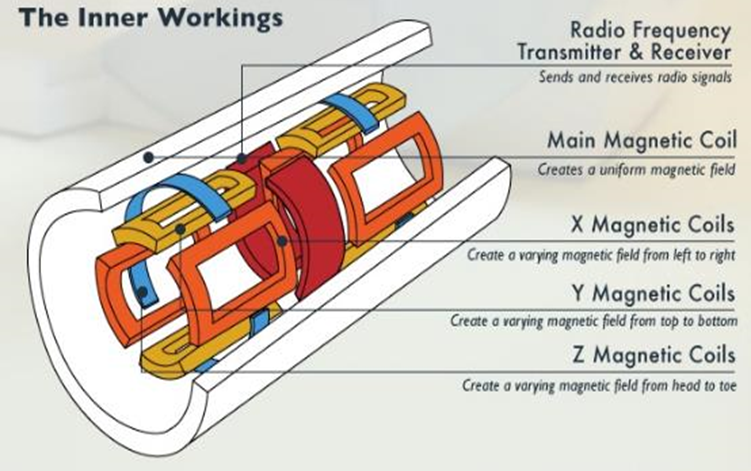 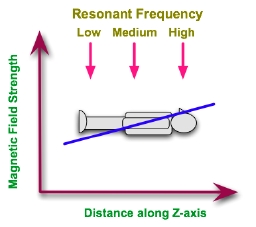 Any questions so far…?
Basis of the BOLD signal
13
Blood Oxygen-level Dependent
Part 2 – Hemodynamic response function and BOLD
Oxygenated and deoxygenated blood have different magnetic properties
This change in oxygenation and magnetic property in blood is the BOLD signaling 
Active vs resting contrasts
Part 1 – Hemoglobin and metabolism (Cerebral Metabolic Rate of O2)
One of blood’s main functions is to deliver oxygen and nutrients through the body
Much like the muscles in our body, neurons require oxygen to function
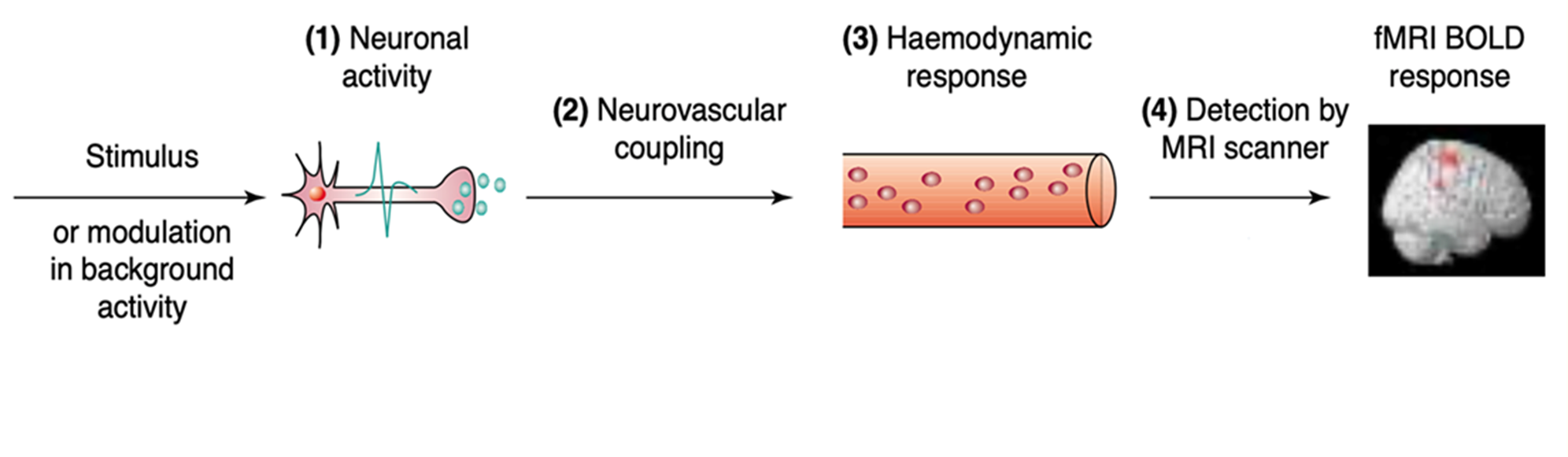 Hemoglobin
Protein that contains iron in red blood cells which carry oxygen
Oxyhemoglobin (HbO2)
Red
Unstable bond
Diamagnetic (less magnetic effect on its environment)
Deoxyhemoglobin (HbR)
Blue/purple
Paramagnetic (more magnetic effect on its environment)
Blood becomes deoxygenated due to increased metabolic processes involved in neural activation
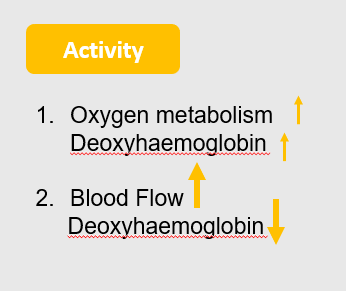 Resting






Active
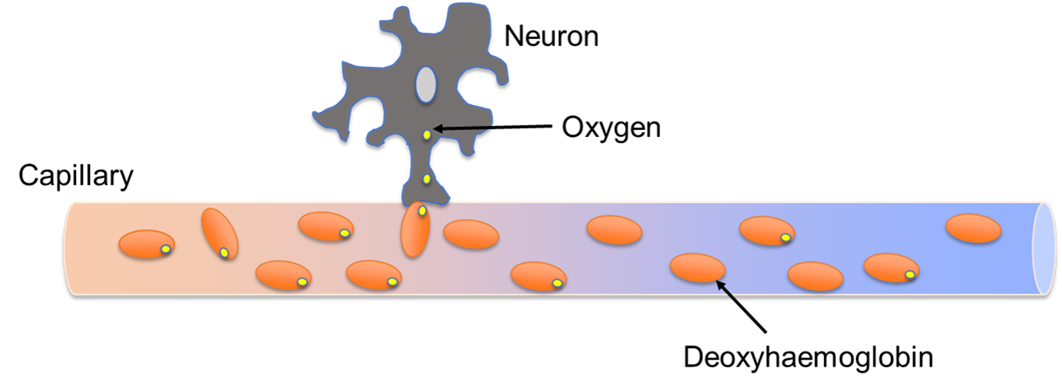 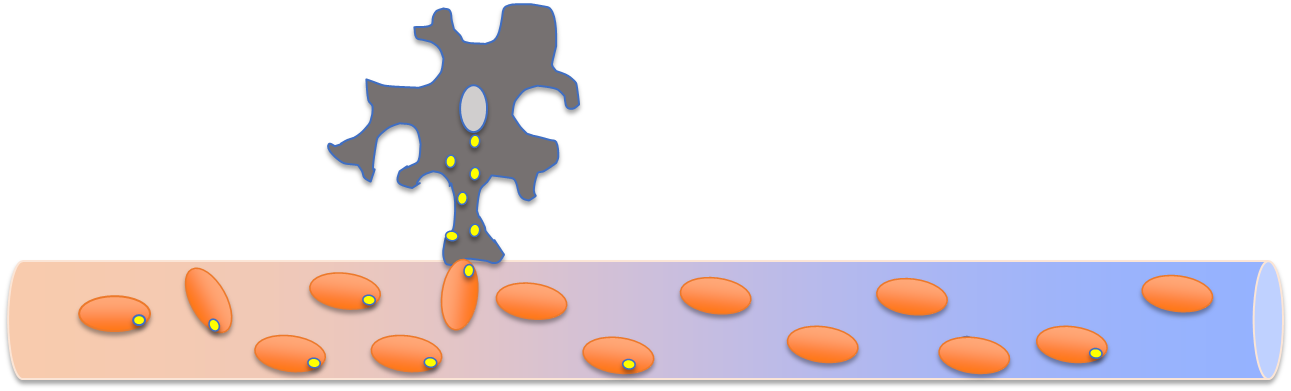 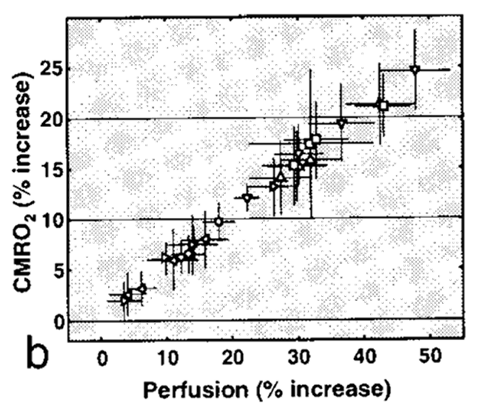 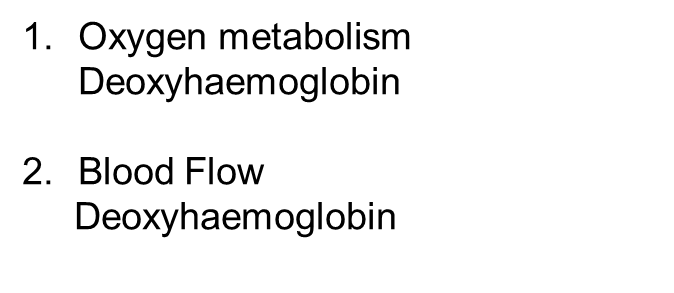 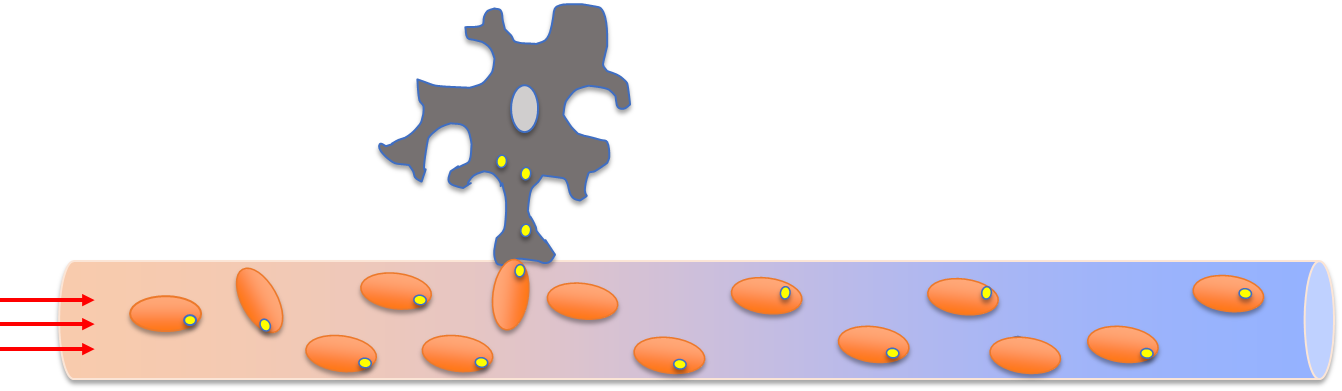 Hemodynamic Response Function (HRF)
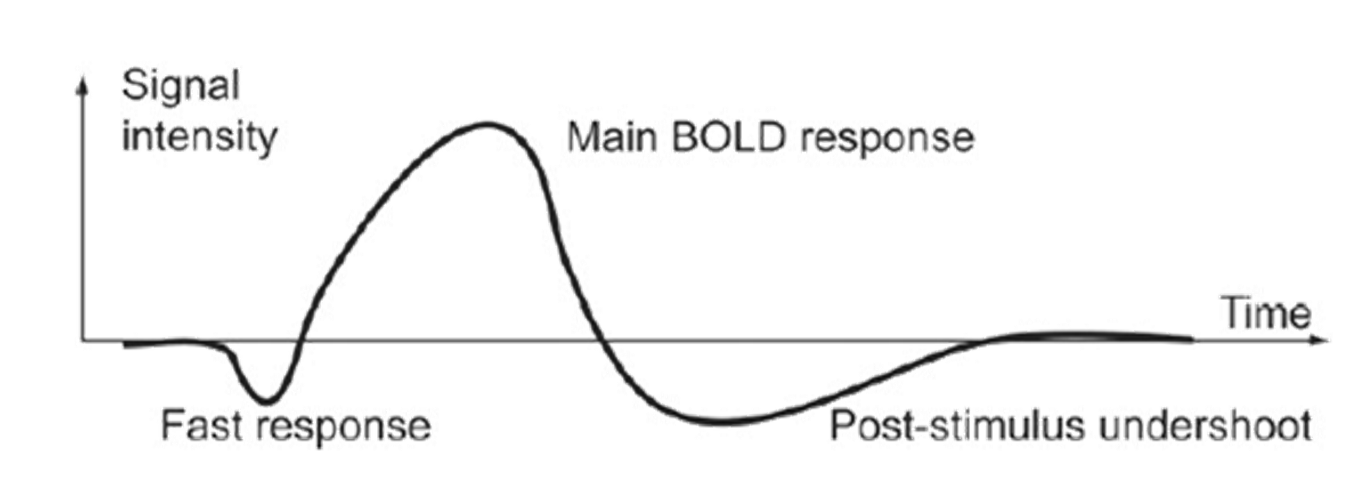 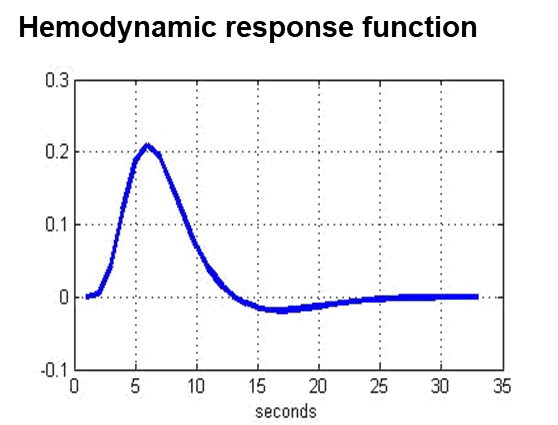 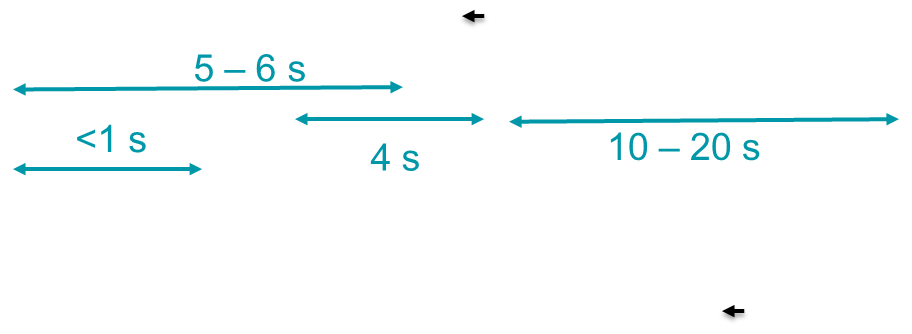 17
Interplay of:
CBF (cerebral blood flow)
CMRO2 (cerebral metabolic rate of oxygen)
CBV (cerebral blood volume)
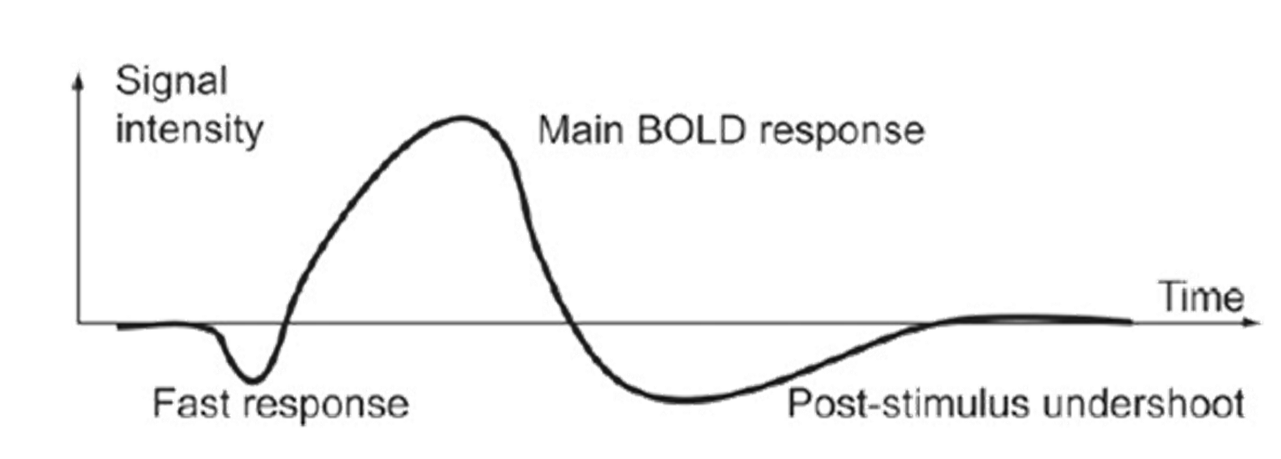 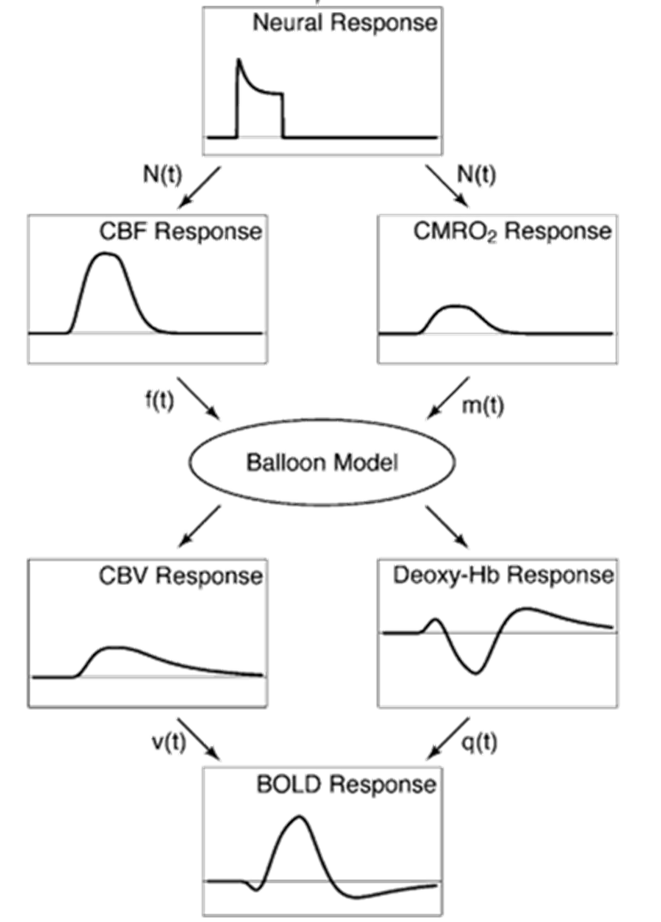 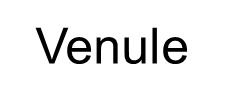 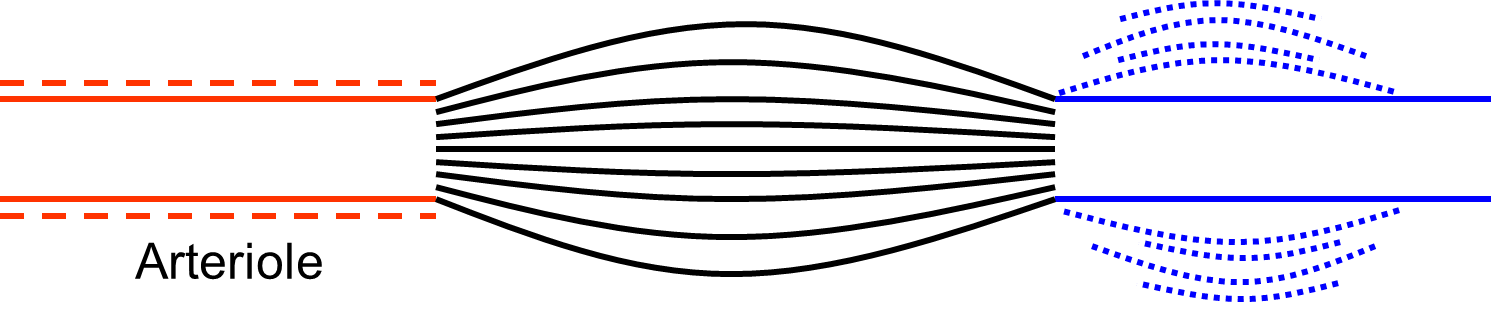 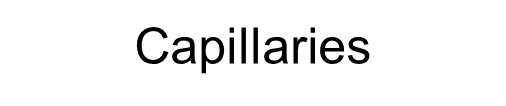 Balloon model: CBV inflates venule during activation and the slowly deflates during the undershoot.
18
Oxygenated and deoxygenated blood have different magnetic susceptibility
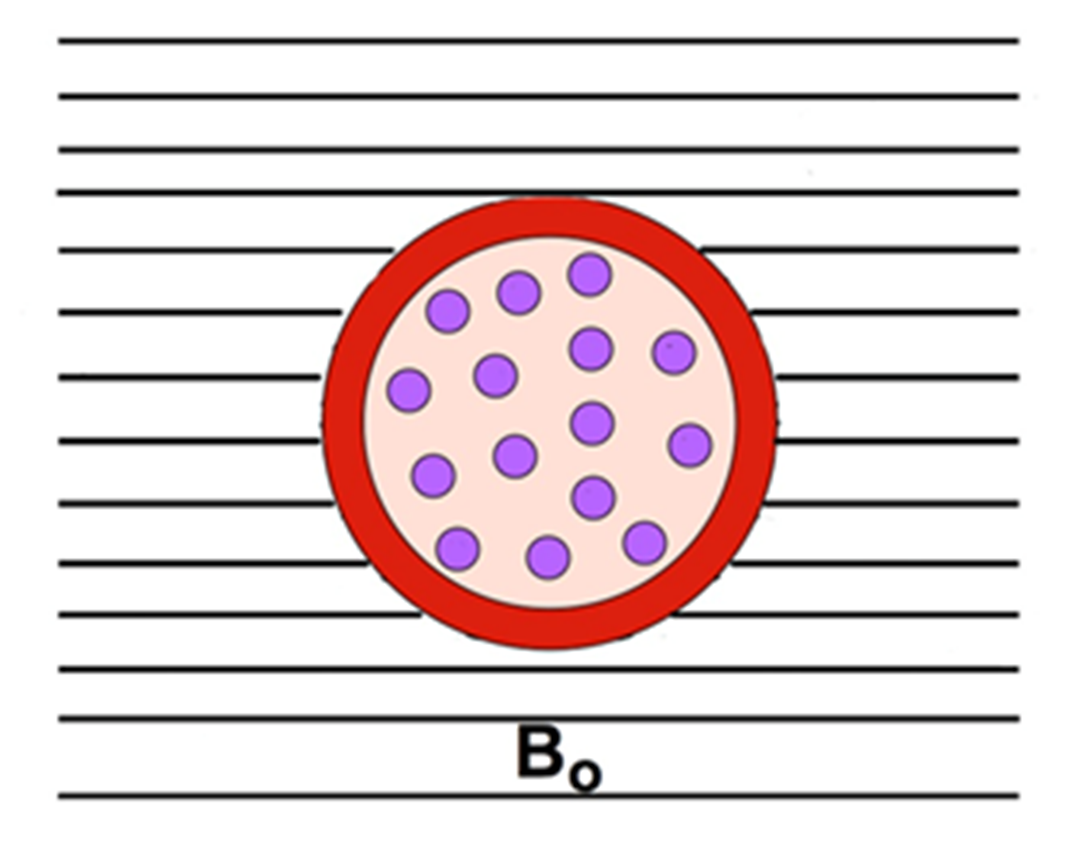 Oxyhemoglobin
Diamagnetic
less magnetic effect on its environment
weak field inhomogeneities in high concentrations
slower dephasing



Deoxyhemoglobin
Paramagnetic
more magnetic effect on its environment
strong field inhomogeneities in high concentrations
faster dephasing
HbR is paramagnetic and causes a local field distortion
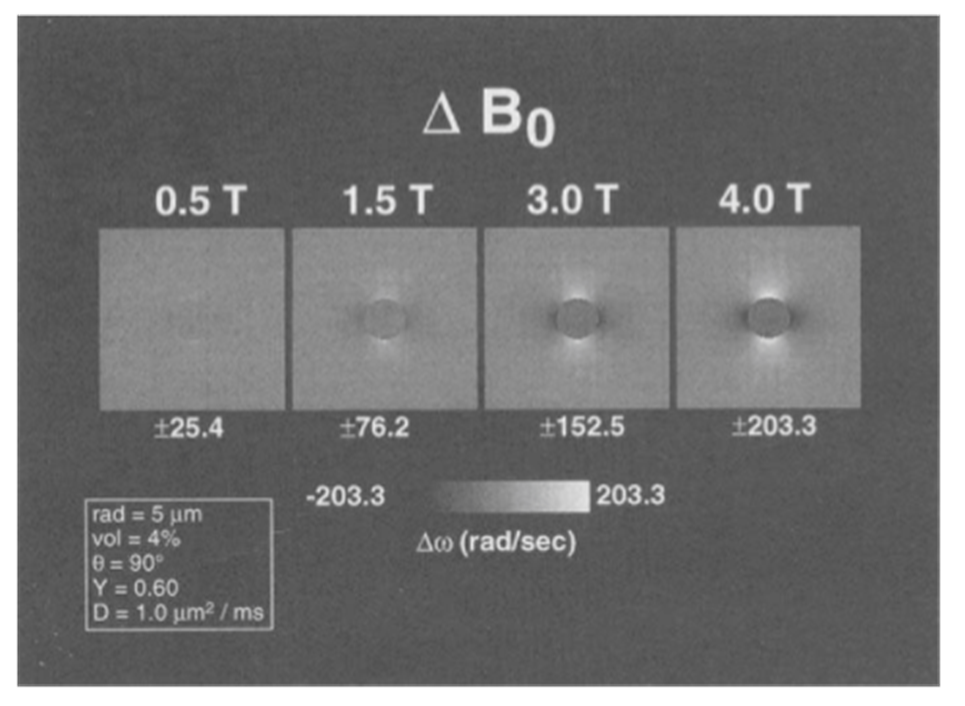 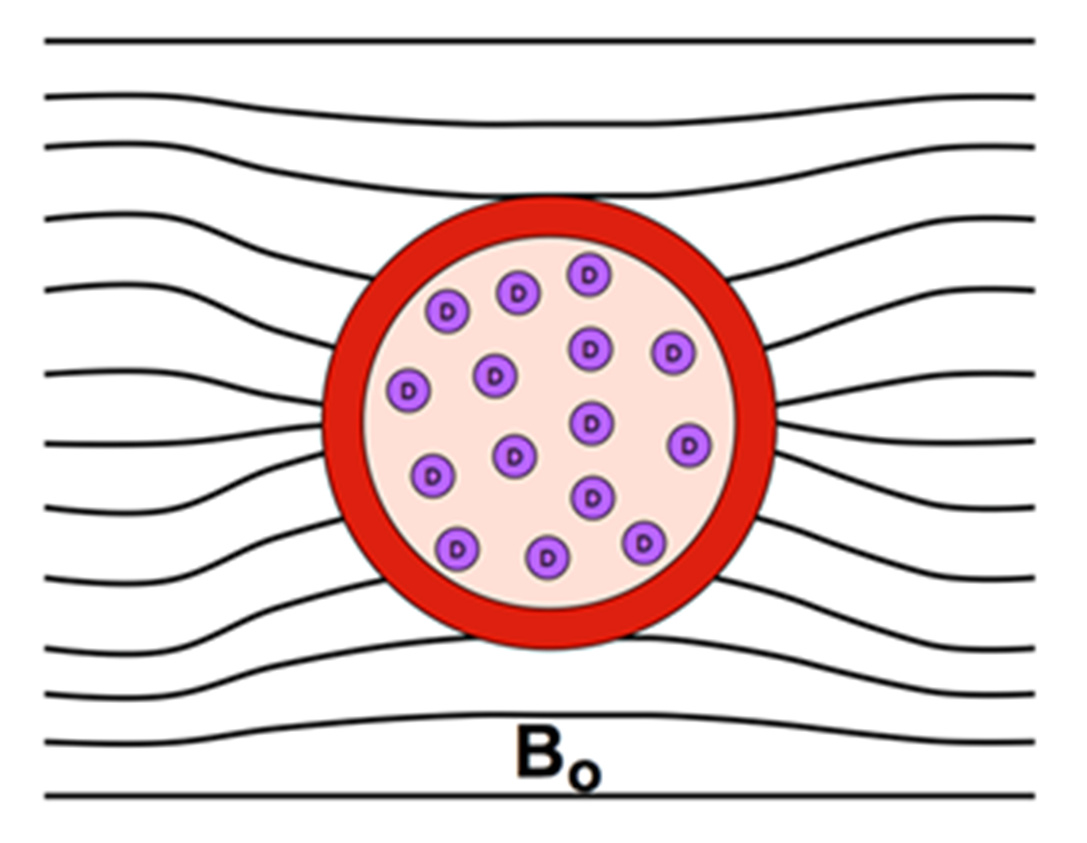 Bandettini and Wong, 1995
19
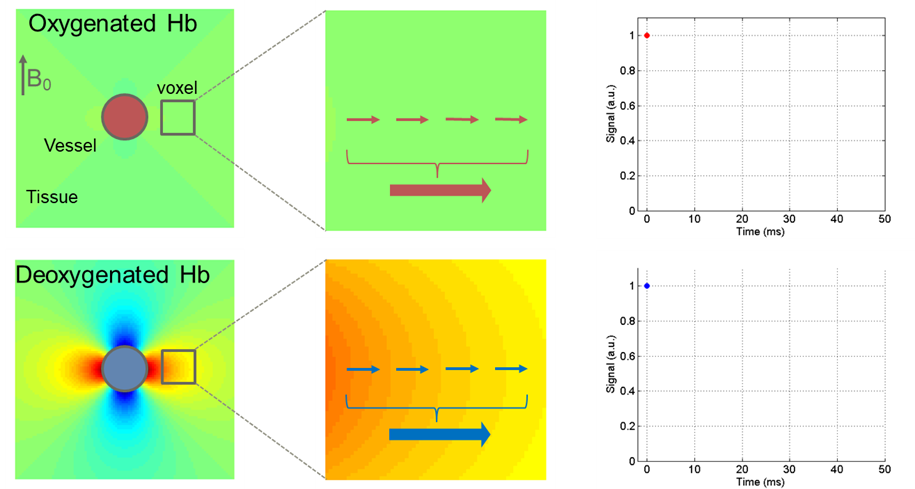 HbO2 relaxes slower maintaining and has higher BOLD signal over time (less field distortion, longer T2*)
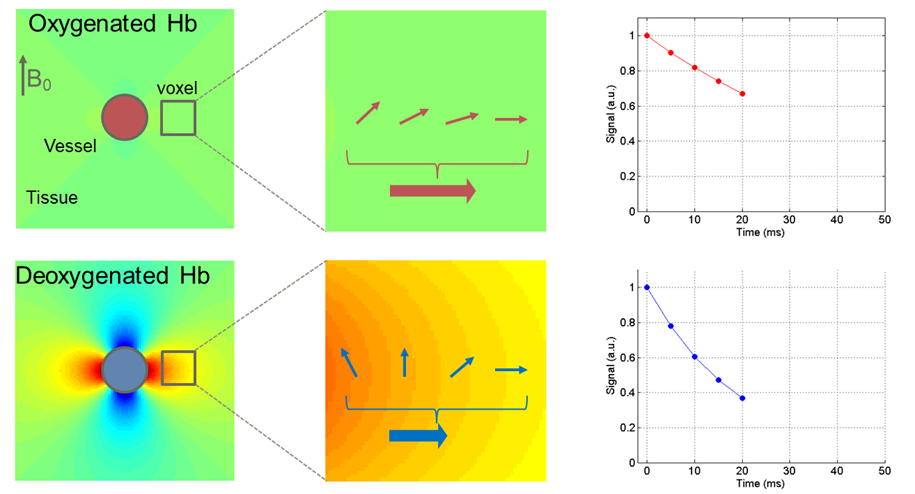 Impact Of Magnetic Susceptibility
20
This change in oxygenation and magnetic property in blood is the BOLD signaling 
Active vs resting contrasts
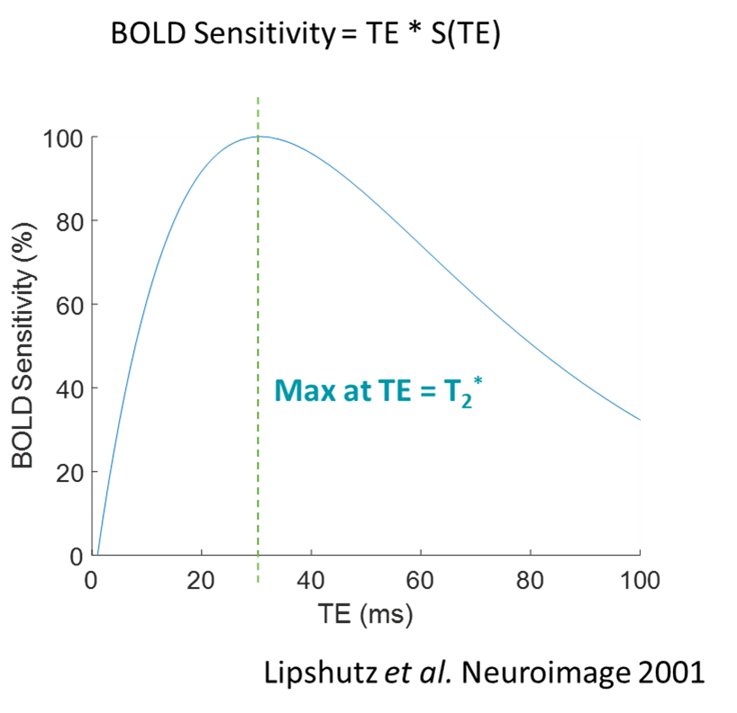 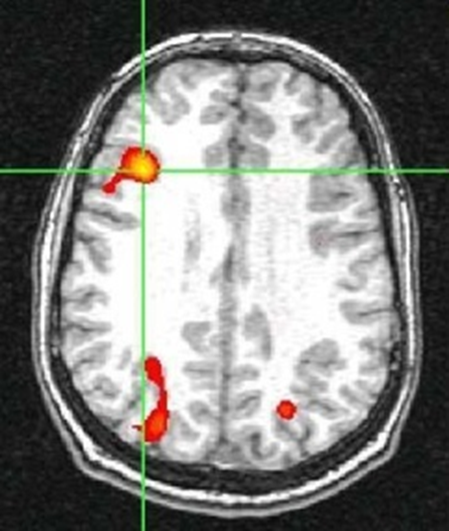 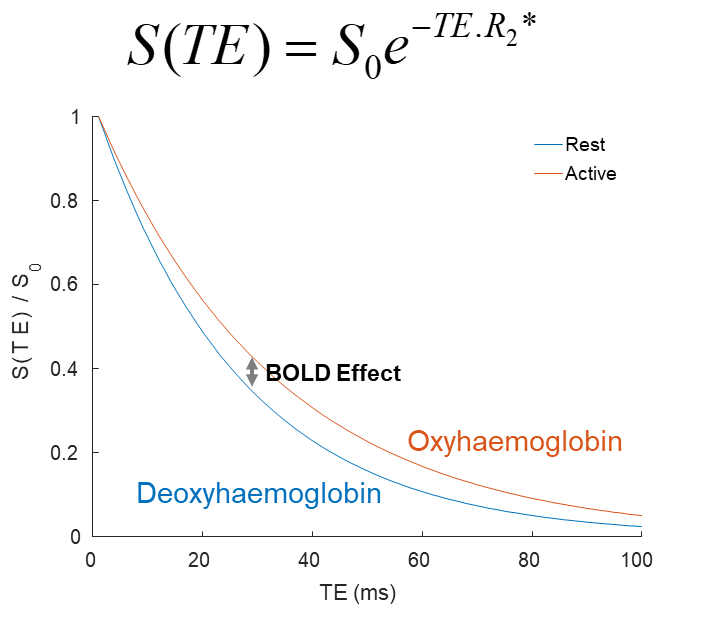 *At 3T
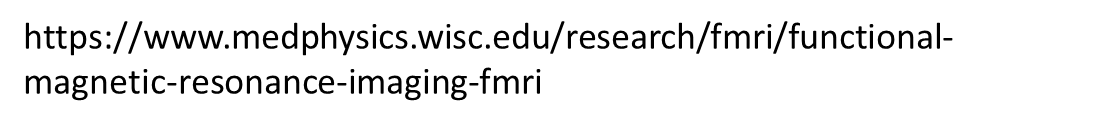 21
fMRI Pros and Cons
High spatial resolution
Non-invasive
Not a direct measure of neural activity (BOLD signal)
Poor temporal resolution
Loud 
Can’t have metal in or on body
Claustrophobic
Movement artifacts
22
fNIRS (Functional Near-infrared Spectroscopy)
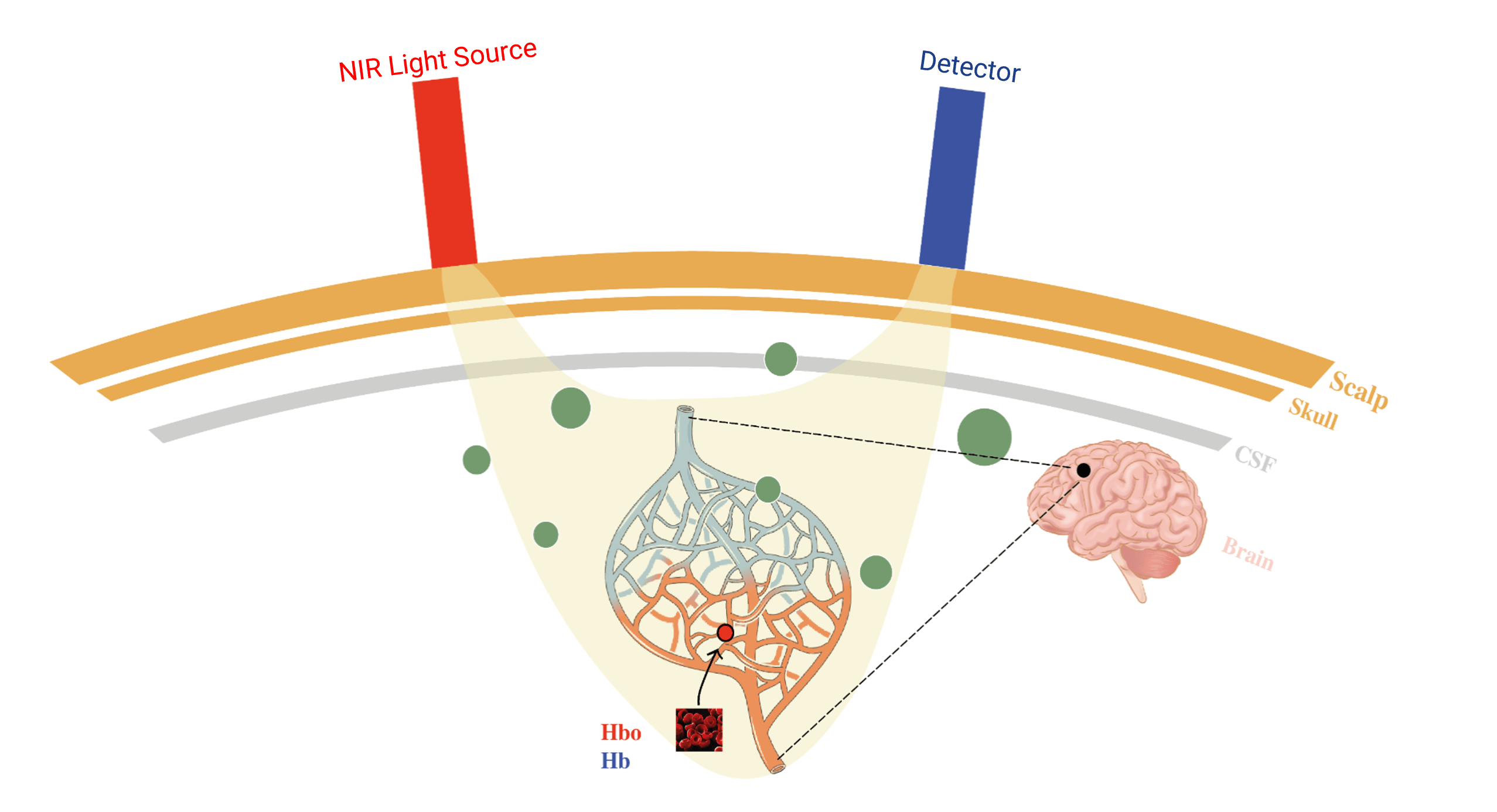 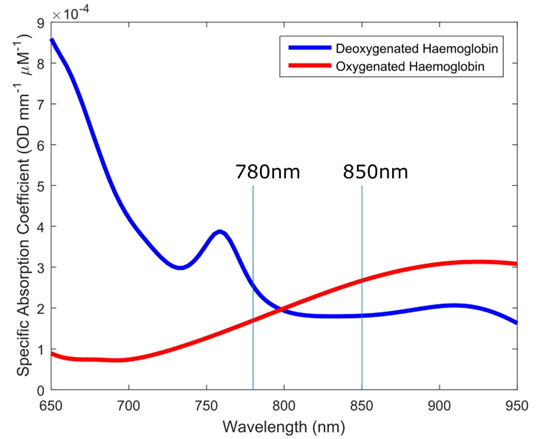 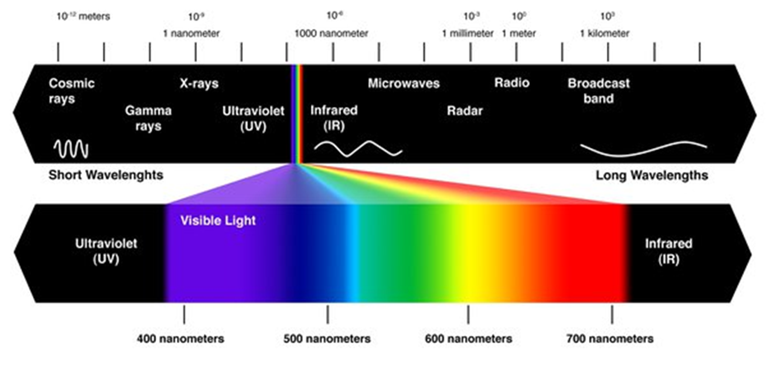 23
fNIRS Pros and Cons
High temporal resolution
Low cost
Quiet
Less movement artifacts
Not a direct measure of neural activity (BOLD)
Poor spatial resolution
Really only good for the cortex
24
Thank you for listening! Any questions?